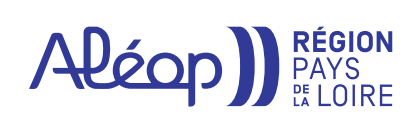 Comité de Lignes "Sarthe"
jeudi 18 avril 2024 à 19 h
à Écommoy (72220)
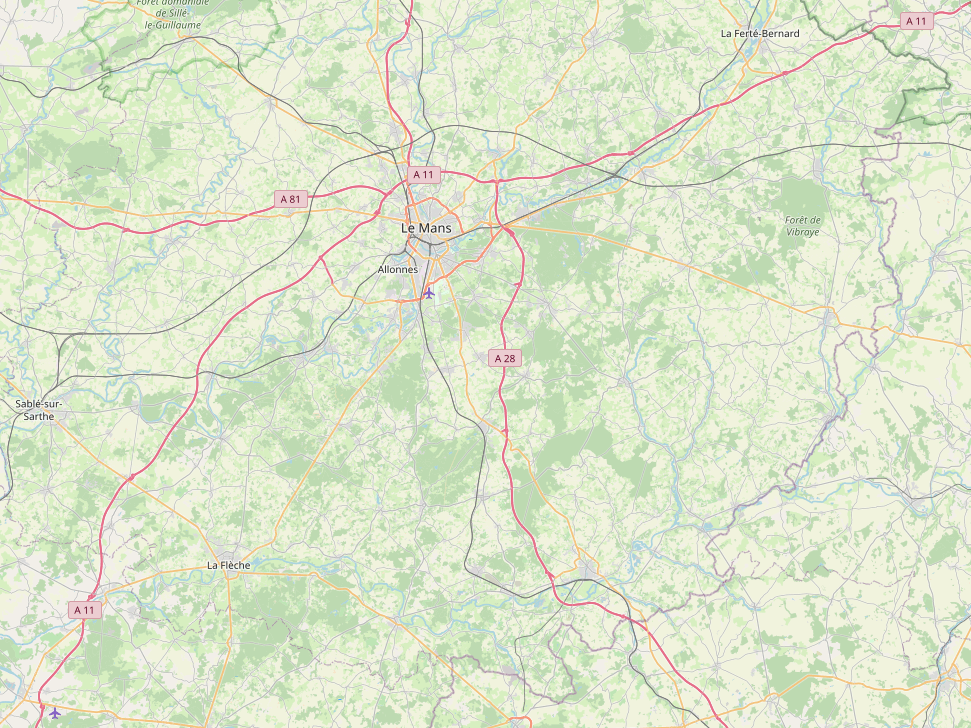 La Ferté-Bernard
Alençon
Laval
Le Mans
Sablé-sur-Sarthe
ÉCOMMOY
La Flèche
Château-du-Loir
PLAN D’ACCÈS
PLAN D’ACCÈS
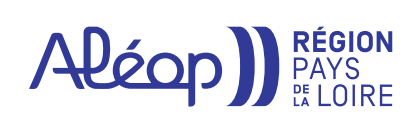 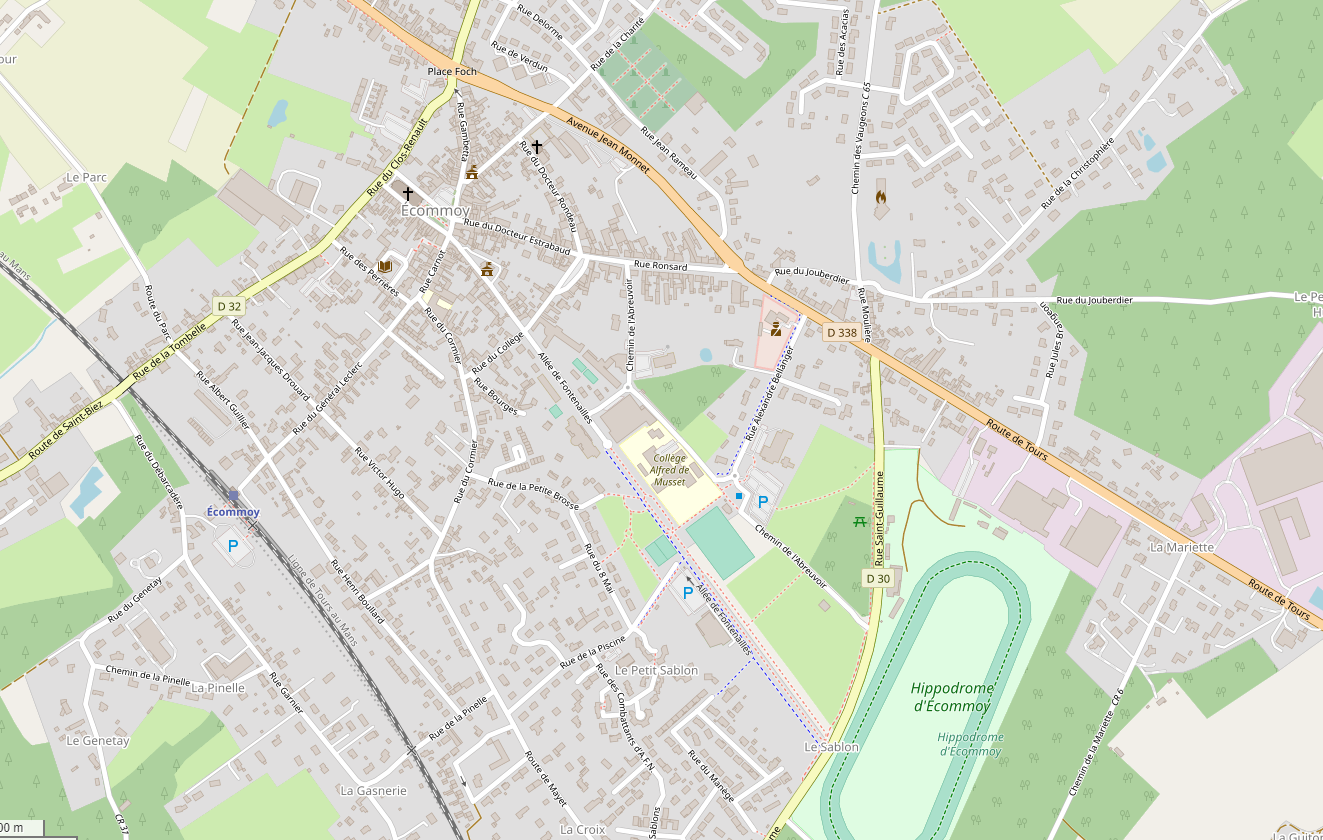 Comitéde Lignes "Sarthe"jeudi 18 avril 2024 à 19 h
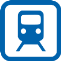 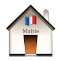 Salle Polyvalente
« Les 4 Vents »
Rue Alexandre Bellanger
72220 Écommoy